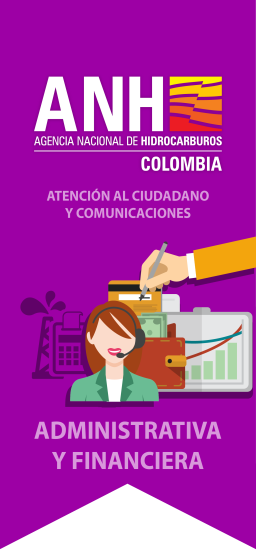 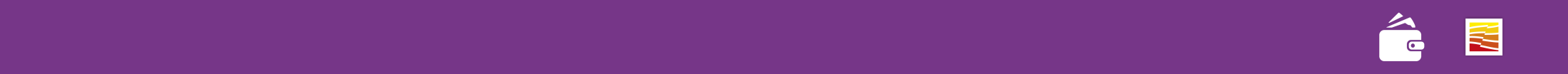 FERIA NACIONAL DE SERVICIO AL CIUDADANO 
VILLAVICENCIO-META
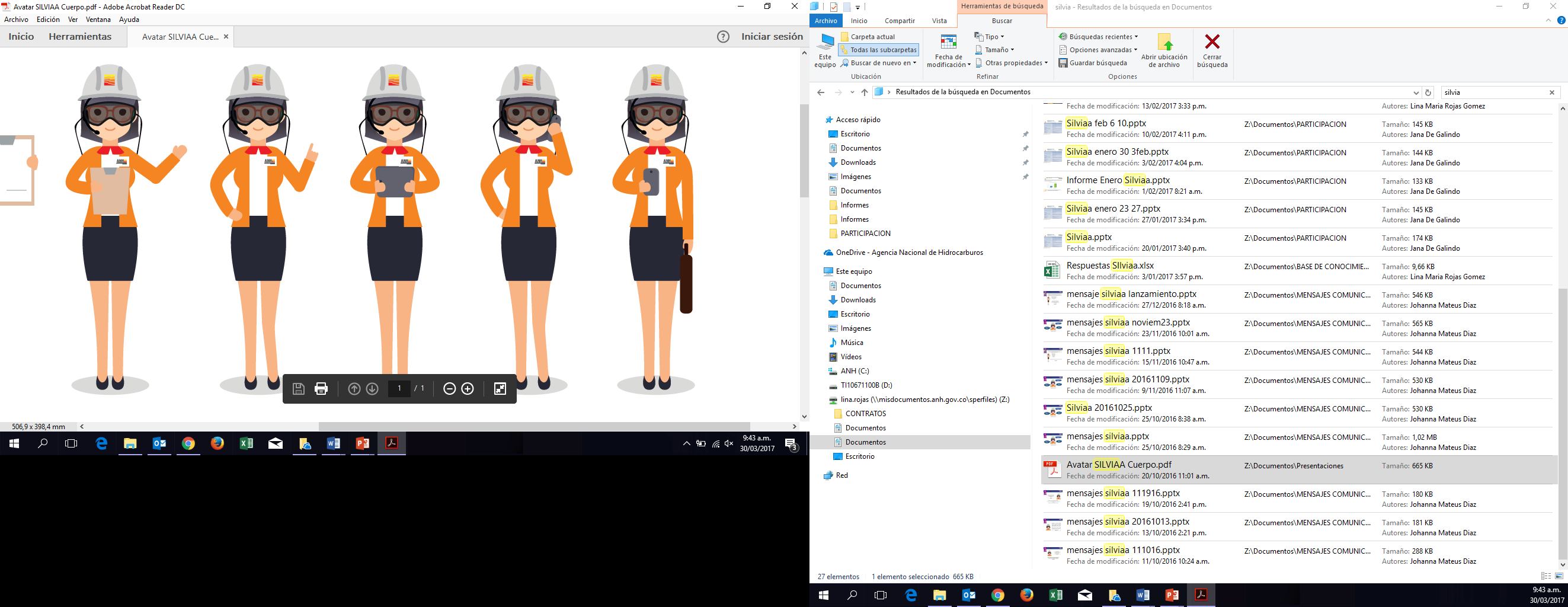 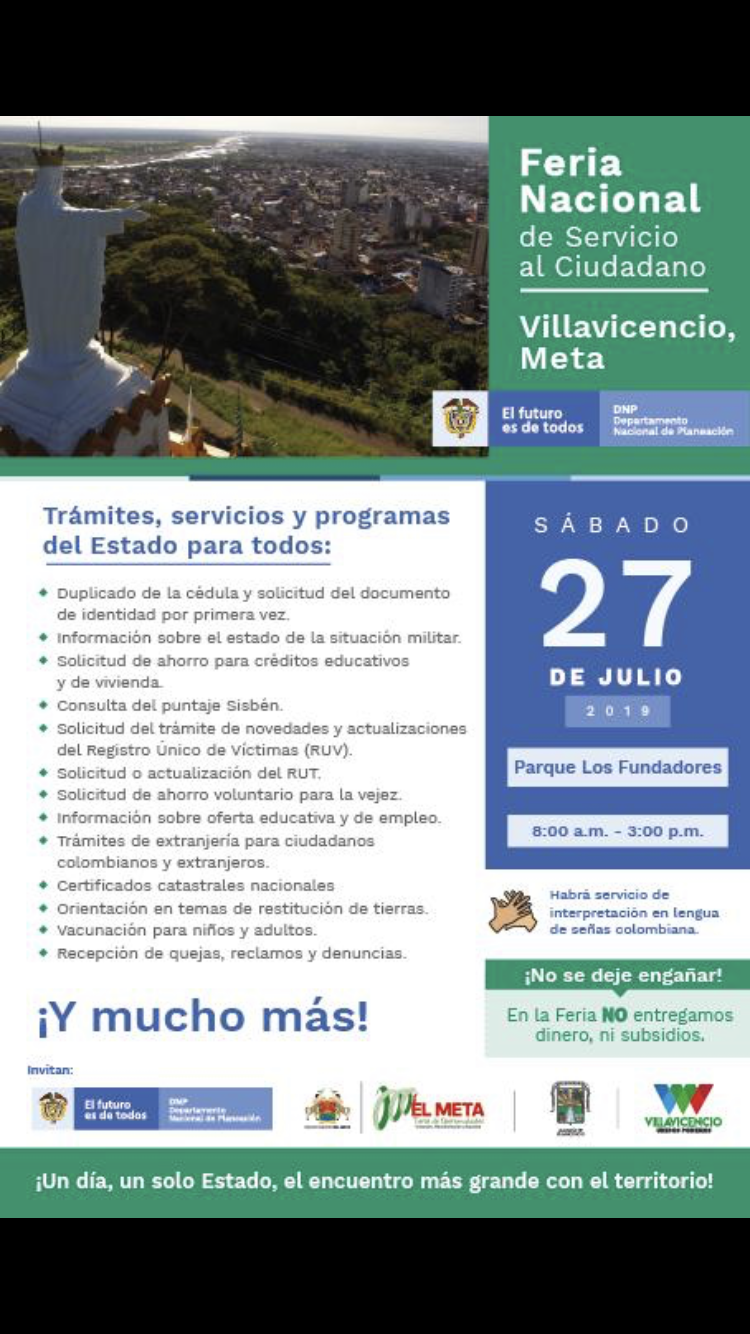 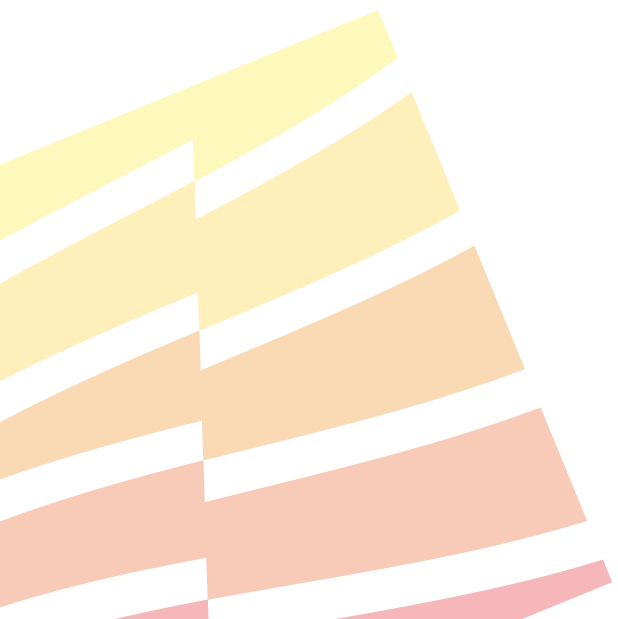 1
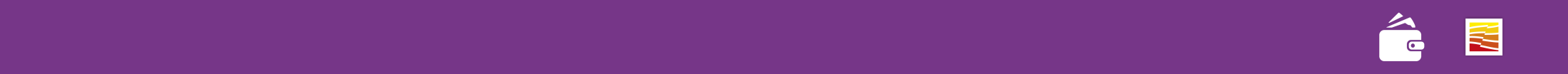 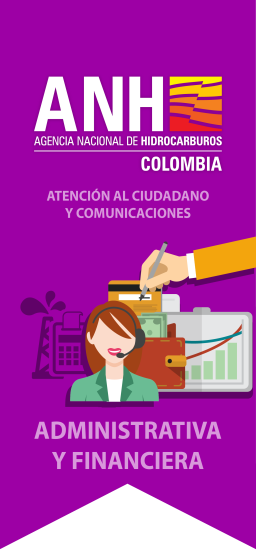 Desde el día 26 de julio de 2019, la ANH junto con las demás las entidades adscritas al Ministerio de Minas y Energía, hizo presencia en el municipio de VILLAVICENCIO-META, realizando el alistamiento del sitio de atención, el material  POP y los folletos informativos que serían entregados a los ciudadanos en el desarrollo de la Feria Nacional del Servicio al Ciudadano.
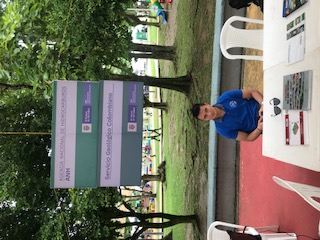 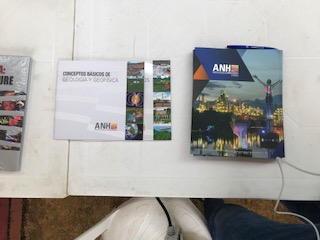 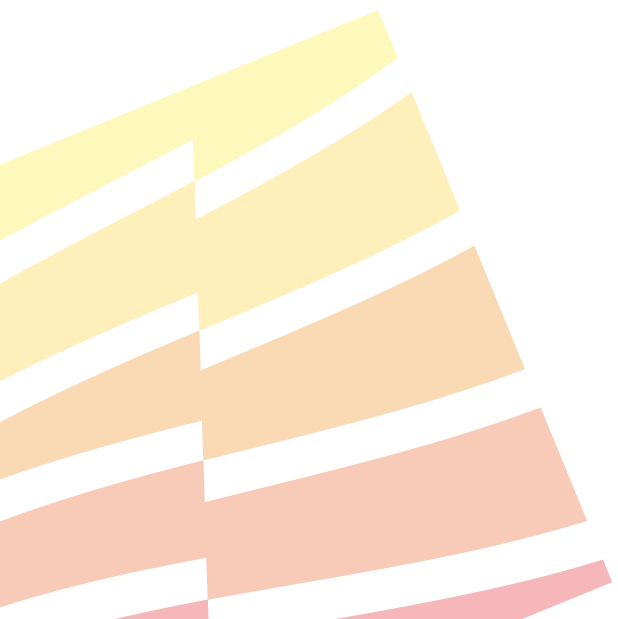 2
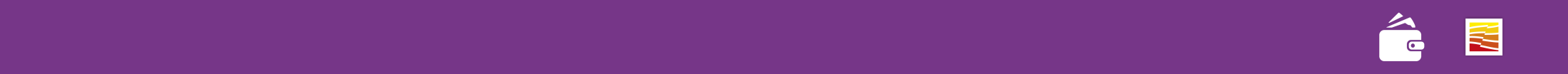 El día 27 de JULIO, el funcionario delegado del equipo de Atención alCiudadano y Comunicaciones Internas, atendió las inquietudes y solicitudesde los ciudadanos. Fruto de esta jornada, en la carpa del sector de Minas yEnergía se atendieron a los ciudadanos y se dictaron diferentescharlas técnicas e informativas referentes a temas propios del sector Minero,de Hidrocarburos y Energético.
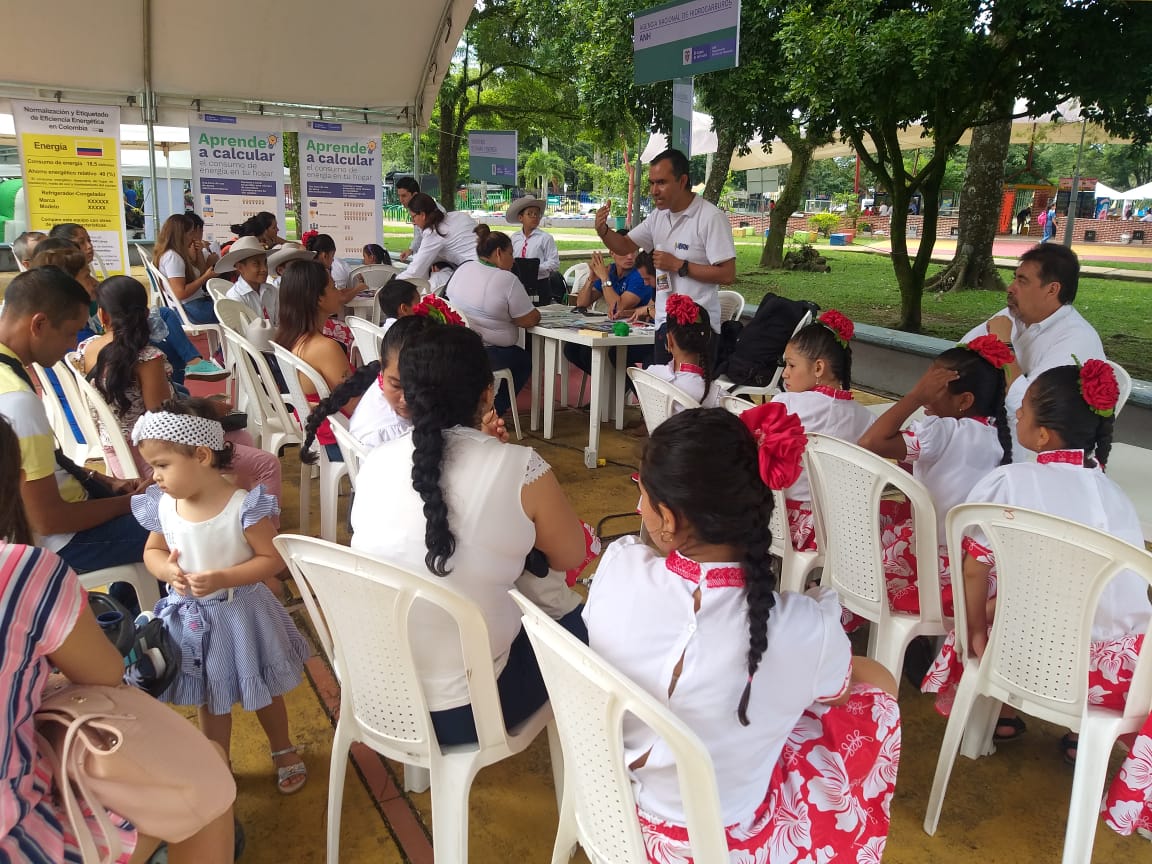 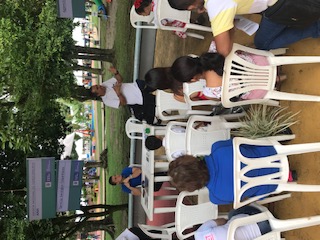 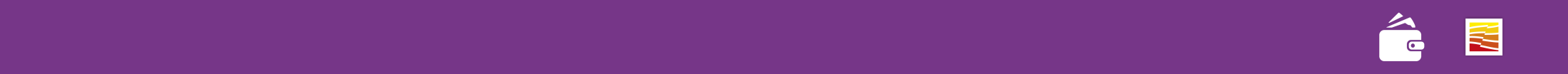 La Agencia Nacional de Hidrocarburos -ANH- entregó a los asistentes alas charlas material POP y folletos informativos sobre las funciones yactividades que desarrolla nuestra entidad en todo el país.
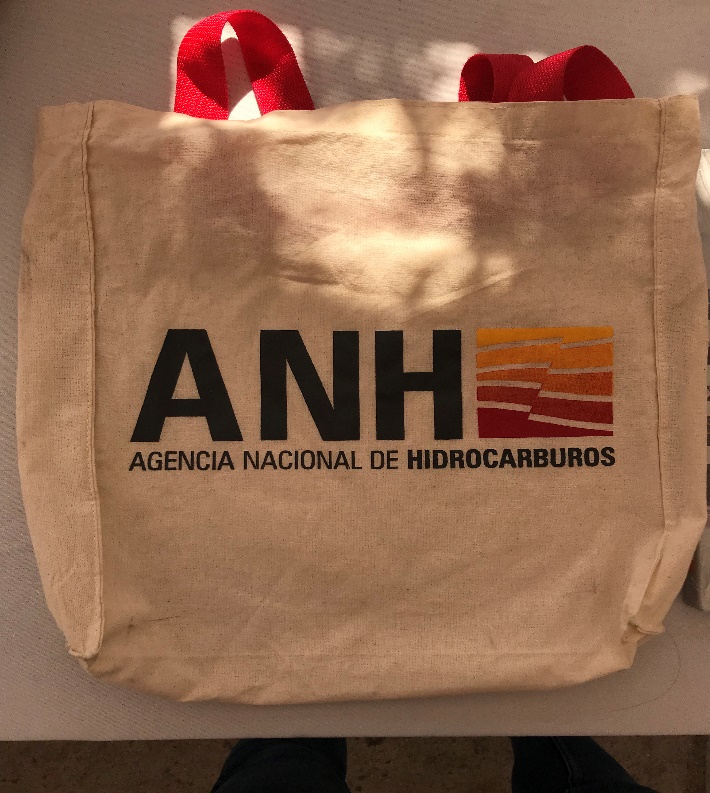 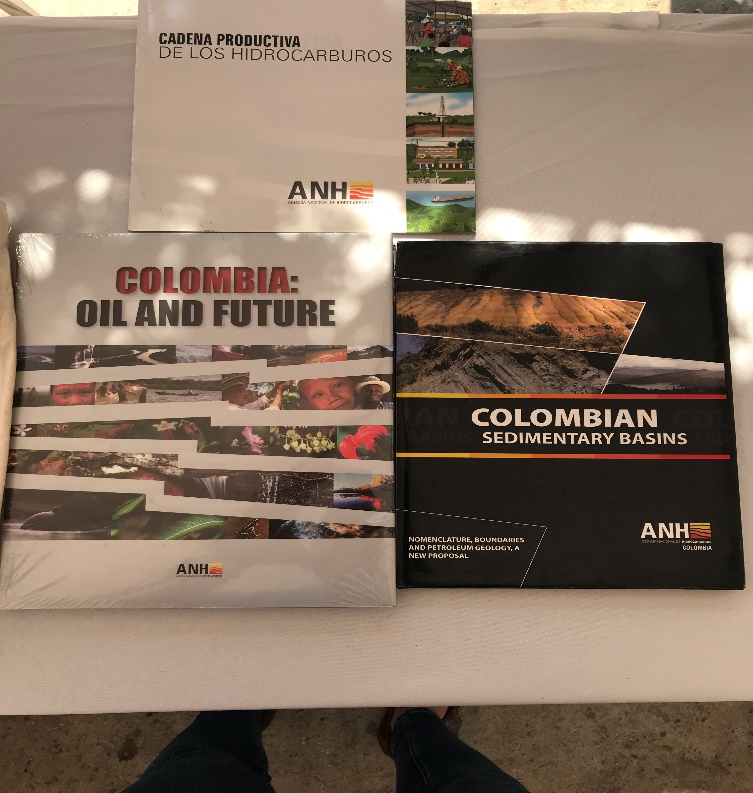 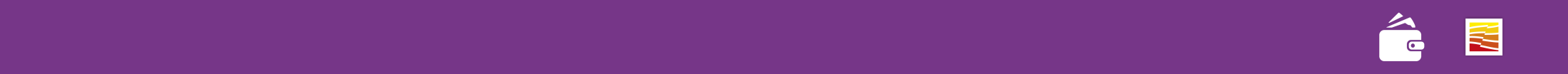 La ANH en sus charlas informativas explicó a los ciudadanos los canales deatención con que cuenta la entidad para la recepción de PQRDS, así como elfuncionamiento de su Agente Virtual SILVIAA desde los diferentes dispositivosmóviles.
LA AGENCIA NACIONAL DE HIDROCARBUROS pone a
disposición de la ciudadanía los siguientes canales de atención:
 Correspondencia física – Recepción de las PQRS a través de la
Oficina de Radicación ubicada en el primer piso de la ANH.
 Atención Personalizada – Los ciudadanos podrán radicar sus
requerimientos a través de los kioscos ubicados en el primero y
segundo piso de la ANH
 Correo Electrónico – Es el medio por el cual podrán enviar sus
solicitudes. participacionciudadana@anh.gov.co
 Pagina Web – En el link de Atención al ciudadano
www.anh.gov.co
 Facebook, anh Colombia, Twitter, @anhcolombia, Chat, y Canal
YouTube: A través de estas redes sociales podrán interactuar en
tiempo real.
 Atención en línea a través de nuestro Sistema Virtual de Asesoría
de la ANH –Silviaa.
El propósito de estos mecanismos es interactuar con la ciudadanía de
forma física y con la redes sociales en tiempo real, así mismo, estos
son divulgados a través de nuestra página Web para conocimiento de
toda la ciudadanía.
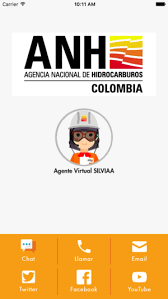